ALTERED GENE FUNCTION
III Pharm DPharmacology II
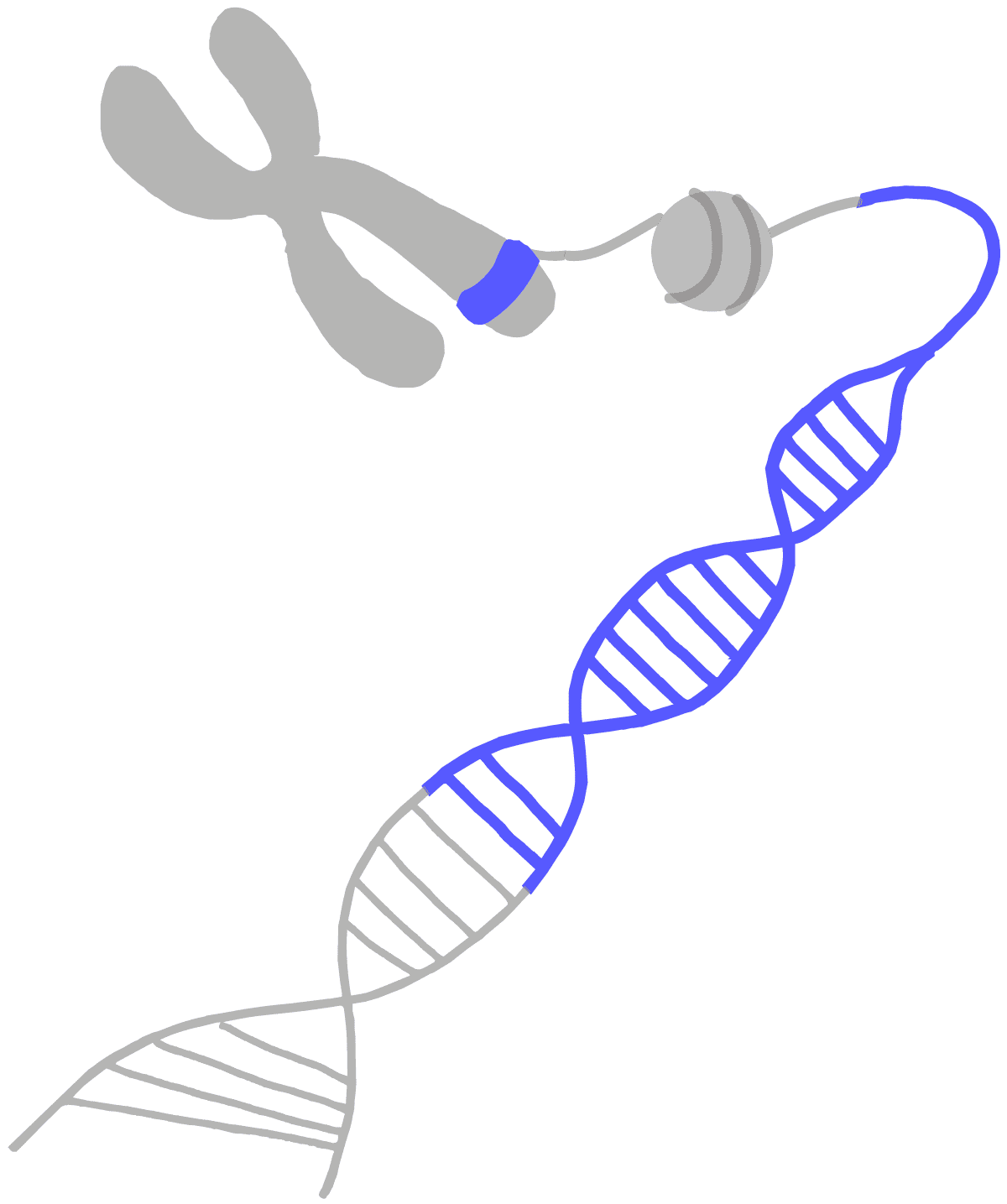 Mr.Syamjith P
Associate Professor
Department of Pharmacology
DAMCOP
MUTATION
Gene Mutation
SUBSTITUTION
A substitution is a mutation that exchanges one base for another (i.e., a change in a single "chemical letter" such as switching an A to a G) 

change a codon to one that encodes a different amino acid and cause a small change in the protein produced. 

For example, sickle cell anemia is caused by a substitution in the beta-hemoglobin gene, which alters a single amino acid in the protein produced.

Change a codon to one that encodes the same amino acid and causes no change in the protein produced. These are called silent mutations.

change an amino-acid-coding codon to a single "stop" codon and cause an incomplete protein. This can have serious effects since the incomplete protein probably won't function.
SUBSTITUTION
POINT MUTATION
Silent  Mutation
(Synonymous Mutation)
Silence mutations are a type of point mutation resulting in a codon that codes for the same or a different amino acid, without any functional change in the protein product.
Example: Silent mutations do not cause any disease because they don't alter the the organism itself.
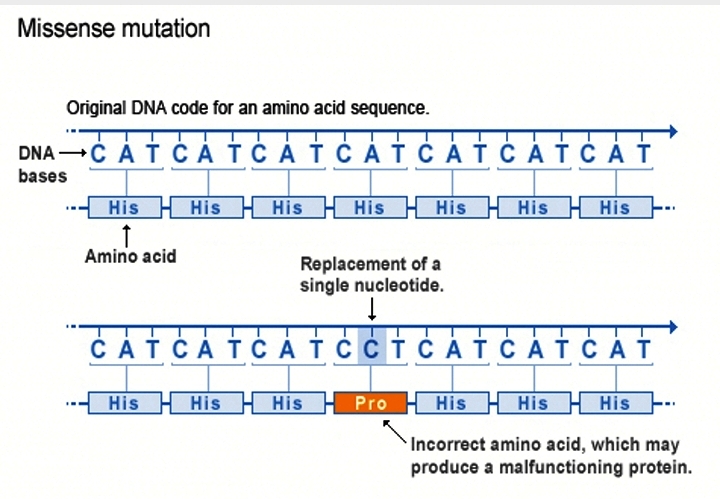 Frameshift mutation:
Insertion or Deletion:
INSERTION
DELETION
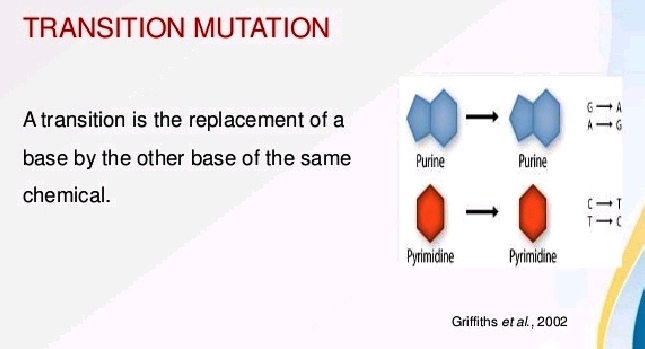 Duplication: A duplication consists of a piece of DNA that is abnormally copied one or more times. This type of mutation may alter the function of the resulting protein.
Deletion on a chromosome
In genetics, a deletion (also called gene deletion, deficiency, or deletion mutation) is a mutation (a genetic aberration) in which a part of a chromosome or a sequence of DNA is left out during DNA replication. Any number of nucleotides can be deleted, from a single base to an entire piece of chromosome.The smallest single base deletion mutations occur by a single base flipping in the template DNA, followed by template DNA strand slippage, within the DNA polymerase active site.Deletions can be caused by errors in chromosomal crossover during meiosis, which causes several serious genetic diseases. 

Deletions that do not occur in multiples of three bases can cause a frameshift by changing the 3-nucleotideProtein reading frame of the genetic sequence. Deletions are representative of eukaryotic organisms, including humans and not in prokaryotic organisms, such as bacteria.
Types of deletion include the following
Effects
Gene amplification /Gene duplication /chromosomal duplication
Gene amplification refers to an increase in the number of copies of the same gene rather than to an increase in its rate of transcription. 

It results from gene duplication that has been repeated many times over, producing from 100 to 1000 copies of the gene.
Loss of heterozygosity (LOH) refers to a specific type of genetic mutation during which there is a loss of one normal copy of a gene or a group of genes. In some cases, loss of heterozygosity can contribute to the development of cancer.
In LOH, a gene or a whole group of neighbouring genes are lost and no longer present inside the affected cell. This could happen when that part of the DNA is accidentally deleted, perhaps when the cell is undergoing normal division and replication. The gene might be completely gone, or part of it might have been moved to another location on the DNA.
Loss of Heterozygosity (LOH)
Loss of Heterozygosity (LOH)
Loss of Heterozygosity (LOH)
Translocation
TransloTranslocation cation
Trinucleotide repeat disorders
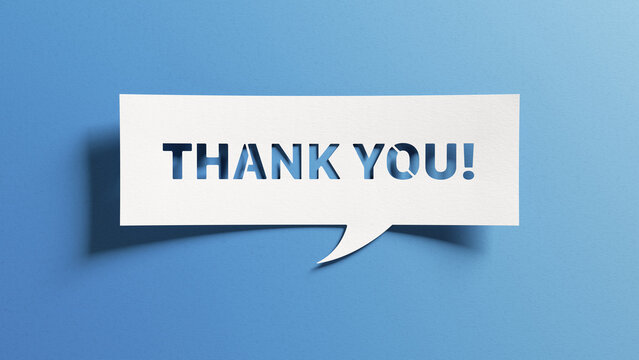